Úvod do strategického plánování
NOE, Vyškov 2014
Potřebuje církev management?
Principy světského managementu nelze beze zbytku aplikovat na prostředí církve
Bible obsahuje vzory vůdců i manažerů
„Management je naplňování potřeb lidí, kteří plní svůj úkol“
„Management žádné probuzení ještě nikdy nezpůsobil, ale nejedno probuzení zaniklo kvůli absenci dobrého managementu“
Potřebuje církev management?
1.Kor12:28 Dary řízení církve (ČEP), vedení (ČSP)
Přísloví 24:6 proto veď válku se strategií, záchrana je v množství rádců. (podobně 20,18)
Příklad Nehemiáše
STRATEGICKÉ PLÁNOVÁNÍ


Zjednodušené schéma
PROČ
POSLÁNÍ
CO
VIZE
Cíl 1
JAK
CÍLE
(Strategie)
Cíl 2
Cíl 3
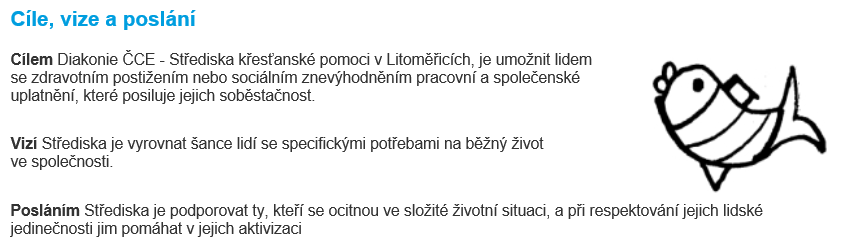 Poslání - definice
Poslání odpovídá na otázku, proč existujeme
Definice (sekulární organizace): Poslání vymezuje stručnou a výstižnou formou vyjádřený základní smysl existence organizace. Mělo by odpovědět na otázku, jaký společenský problém chce organizace řešit a jakými prostředky bude postupovat.
Jednota bratrská přijala za své poslání ukázat na životech svých „sloužících" členů dynamickou moc vzkříšeného Ježíše Krista se všemi Jeho dary. Po vzoru Ježíše chce být pro současnou generaci vtěleným živým a mocně jednajícím Božím slovem, ve kterém se projevuje nejen láska, ale i autorita.
Proč je definice poslání důležitá?
Pomáhá nám zamyslet se nad tím, kdo vlastně jsme 
Působí, že budeme „čitelní“ i navenek
Plní funkci „motoru“ – je něčím, co nás pohání vpřed
Definice poslání sboru
Pozorně studuj Písmo
Hledej odpovědi na následující otázky:
Proč církev existuje?
Čím máme jakožto církev být?
Co máme jako církev dělat?
Jak to máme dělat?
Dvě „velké“ pasáže Písma
VELKÉ PŘIKÁZÁNÍ - Mt 22,37-40 
VELKÉ POSLÁNÍ - Mt 28,19-20
Miluj Hospodina celým svým srdcem 		uctívání
Miluj svého bližního jako sám sebe 			služba
Jdi a čiň učedníky 									evangelizace
Křti je 													společenství
Uč je poslouchat 									učednictví
Vize – definice
Vize (strategická vize) je relativně jasná a konkrétní představa budoucího stavu, která motivuje své nositele k nadstandardním výkonům. Může být definována také velice obecně.
Vize – definice
Vize je přitažlivý obraz budoucího stavu sboru, který je založen na využití reálných možností a vyjadřuje metu, kam se může sbor rozvinout. Vize není nezávazný sen, ale komplexní cílová představa, která může být sice načrtnuta v hrubých rysech, ale i v nich musí být reálná, tak musí představovat přitažlivou podněcující výzvu.
Základní cíle vize
Vyjasnit obecný směr
Motivovat lidi
Koordinovat úsilí většího počtu lidí
Vlastnosti vize
Zaměřuje se na potřeby uvnitř sboru
Zaměřuje se na potřeby společnosti
Musí být jasná, aby vedla k akci
Musí být srozumitelná
Musí být jednoznačná
Musí být uskutečnitelná
Musí být flexibilní
Její součástí je definice předmětu činnosti
Určuje způsob vedení sboru
Je formulována písemně
Pravidla tvorby vize
První návrh (pastor, vedoucí stanice)
Konstruktivní kritika ze strany týmu
Týmová práce
Analytické myšlení
Dostatek času
Analýza SWOT
Příklady vize
(o čem sníme) O proměně české společnosti skrze poznání Krista. (CB Praha 13)
„Kristem proměněné životy“. (KS)
„Měníme realitu“ (AC Varnsdorf)
Cíle a strategie
Cíle jsou konkrétním vyjádřením strategie. Strategie se dá charakterizovat jako dlouhodobý plán: „Co chce sbor dokázat v budoucnosti?“
Strategie přeměňuje poslání a vizi ve výsledky. Strategický plán můžeme definovat jako prostředek dosažení žádoucího výsledku.
Cíle – základní rozdělení
Strategické     				(Dlouhodobé, 3 – 5 let)
Taktické (operativní)     (Střednědobé, do 1 roku)
Operační    	 				(krátkodobé, dny až týdny)
O jaký cíl jde?
Koupit papíry do tiskárny (nejpozději dnes odpoledne, nebo zítra nebudu tisknout)
Plán hostů ve sboru na rok 2015
Sborový výlet
Vybudovat mateřské centrum
Zajistit propagaci na evangelizaci
Vypracovat témata třech konferencí o Zakládání sborů na následující rok
Vlastnosti a charakteristiky cílů
S	specifický
M	měřitelný
A	akceptovaný (ambiciózní)
R	reálný
T	termínovaný
Příklady cílů
CB Praha 13: (čeho chceme dosáhnout)
Vytvořit více generační křesťanské centrum na P13, které bude užitečné pro občany této části Prahy a   skrze které lidé budou poznávat základní poselství křesťanství. 
Umožnit těm, kdo mezi nás chodí, využít různost svých obdarování a schopností pro službu Bohu.
Skrze nejrůznější formy vytvářet prostředí, skrze které bude možné hlubší poznání Krista.
Tvorba poslání, vize a strategie je týmová práce
Hledání cesty je ze všeho nejobtížnější, protože musíte pracovat s mnoha odlišnými agendami, vnímáními reality, úrovněmi důvěry a ega.
Tvorba poslání, vize a strategie je týmová práce
Chcete-li lidem pomoci vytvořit si jasnou představu o významných cílech organizace a dosáhnout, aby je vzali za své, musíte je zapojit do rozhodování.
Tvorba poslání, vize a strategie je týmová práce
Stručně řečeno, formulace hlavního cíle organizace a strategický plán jsou jedna věc, zatímco docílit, aby všichni byli naladěni na stejnou notu, je věc druhá – a stejně významná.
KONEC
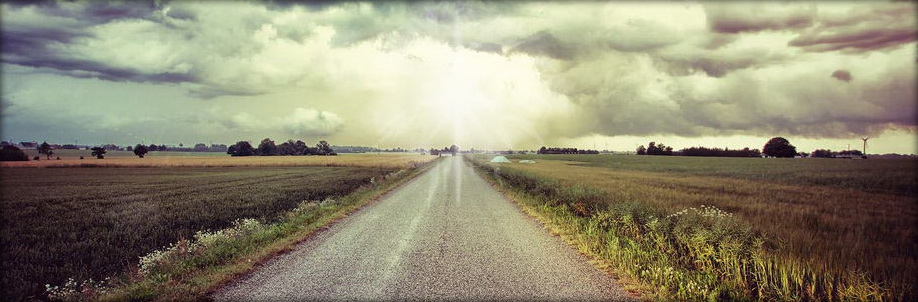